Morning Meeting Day 18
The Great Juggling Competition!
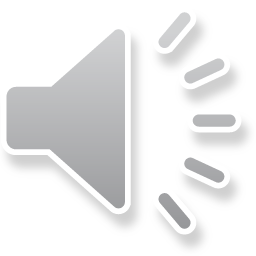 Thanks to everyone who did donate. Donations are slow coming in and tomorrow is your last day to donate.
Looks like Mrs. Cameron’s class is in the lead for K-2 and it is a close race so far in the 3-5 wing.
Food Bank Donations
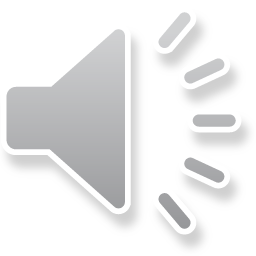 Starting at 9:30, I will collect all Jugglers (top 3 in each class) and we will go outside, weather permitting, to juggle.
If it is raining, we will go to the cafeteria.
Remember we must social distance to when we get to wherever we are going to compete, you must stay with your bubble competitors.
Ms. Matheson will be competing definitely. Any other staff?
Juggling Competition
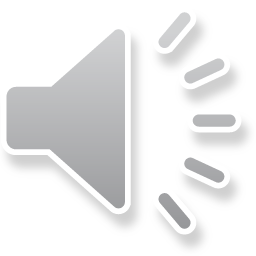 Be the person who can smile on the worse day.
Hmmm…. What does that mean?
Today’s Precept
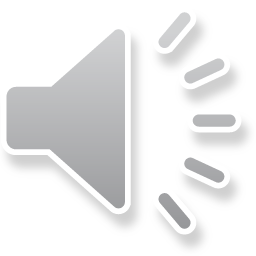 What kind of clothing does a house wear?
Why don’t ants get sick?
What is the loudest pet you can own?
What can’t be used until it is broken?
Today’s Jokes and Celebrations
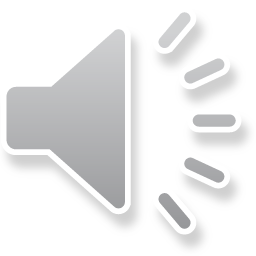